2018 Student Opioid Summit
Background
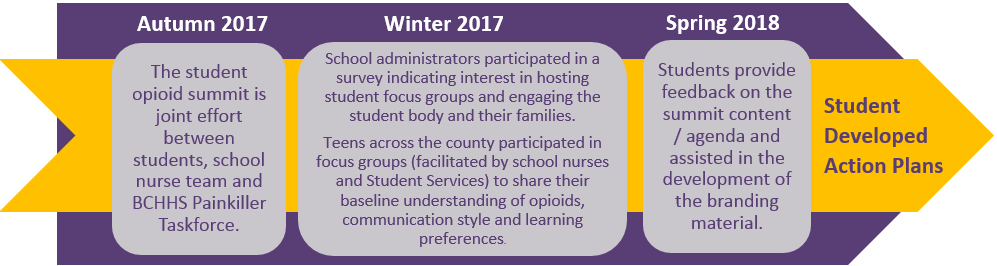 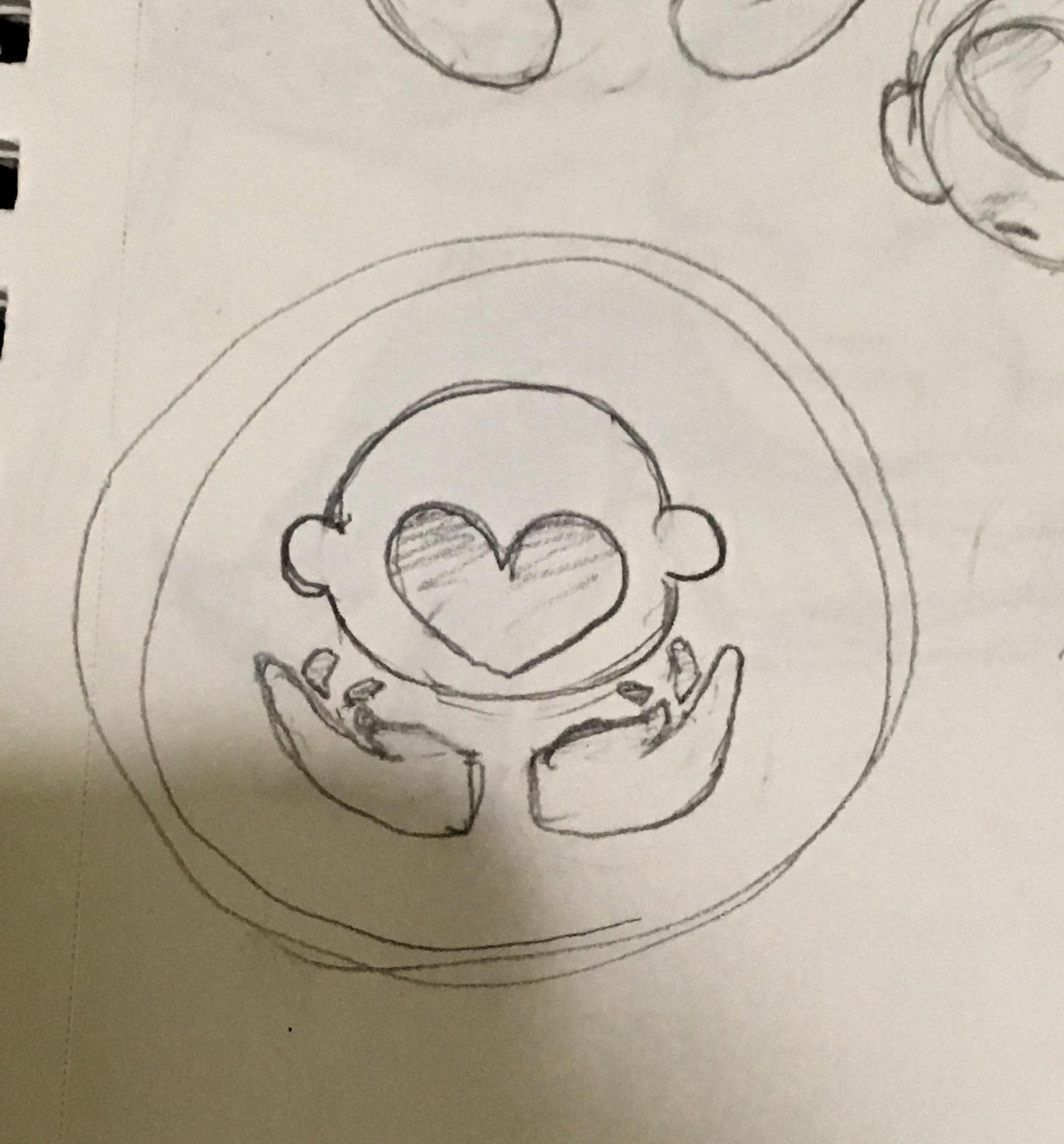 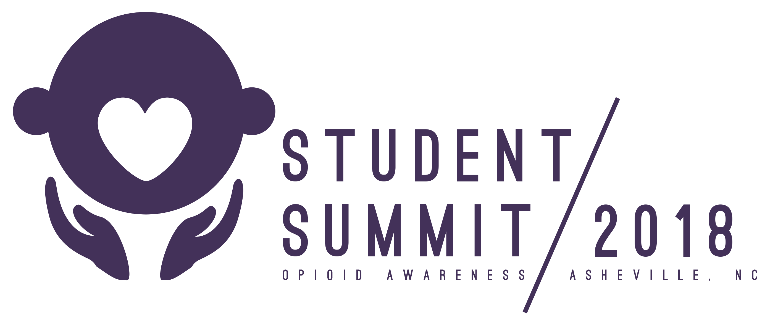 [Speaker Notes: Student designed logo by Noah Watson-Pratt]
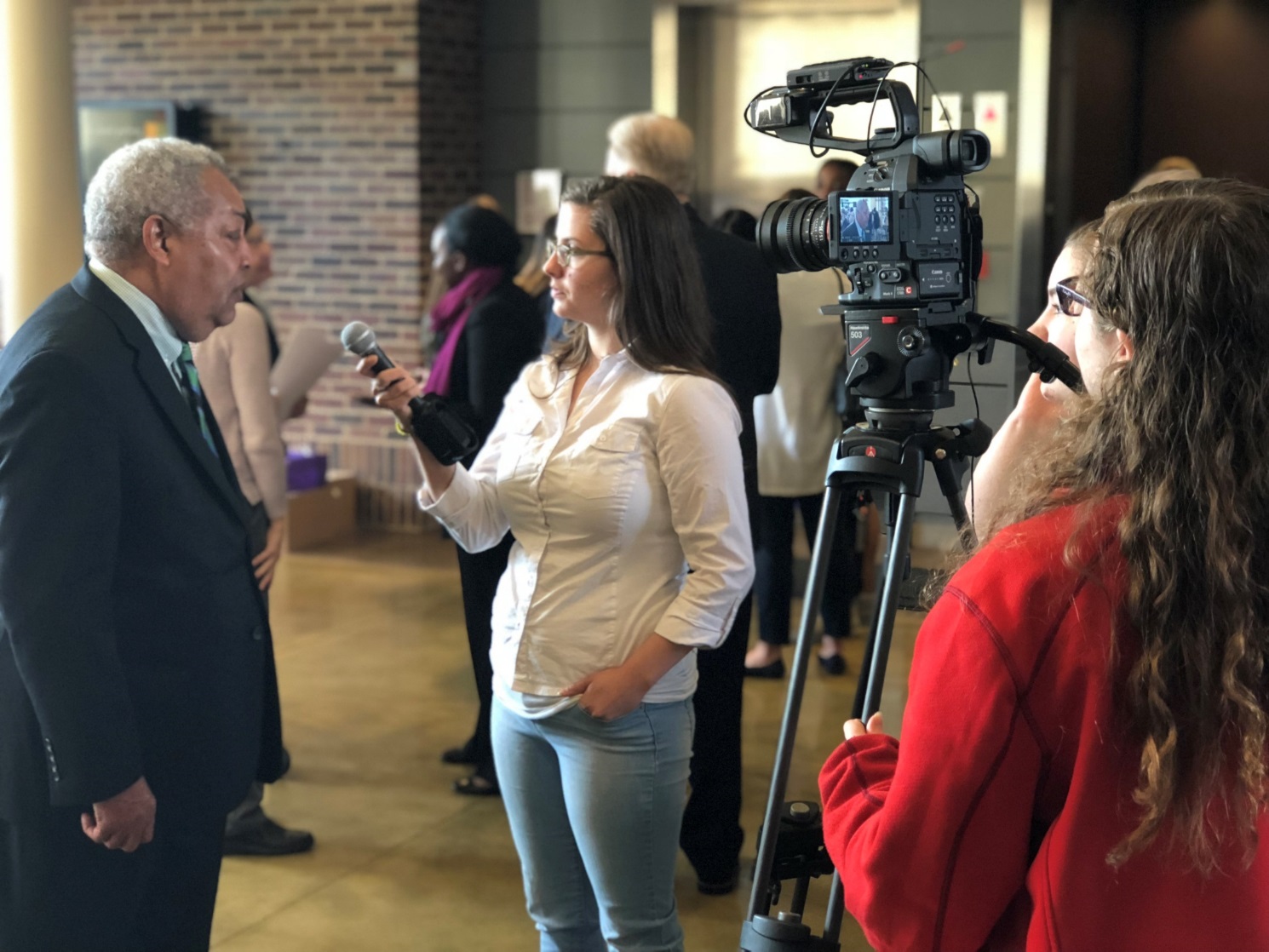 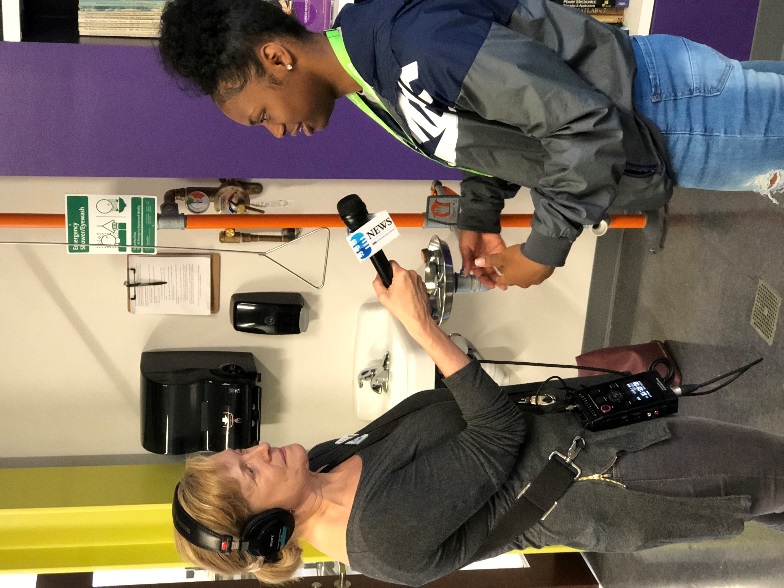 14 Schools...
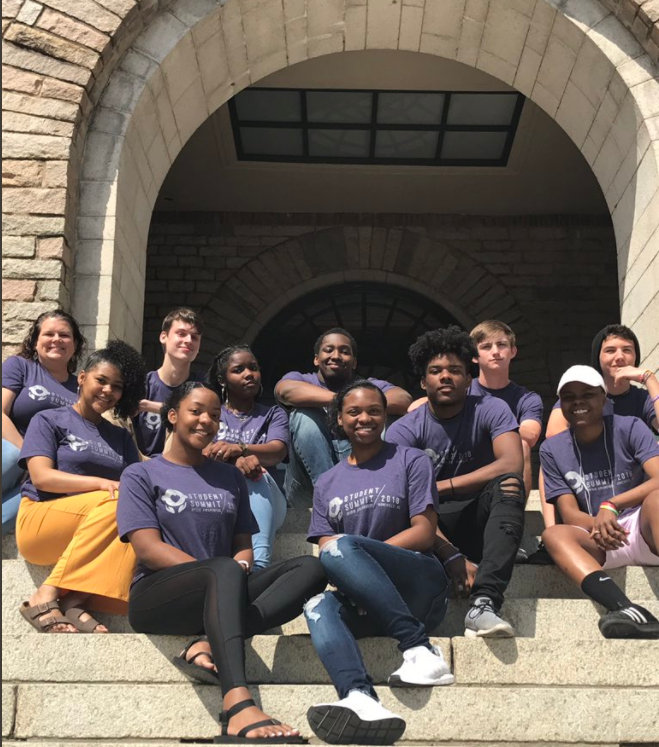 Title Only
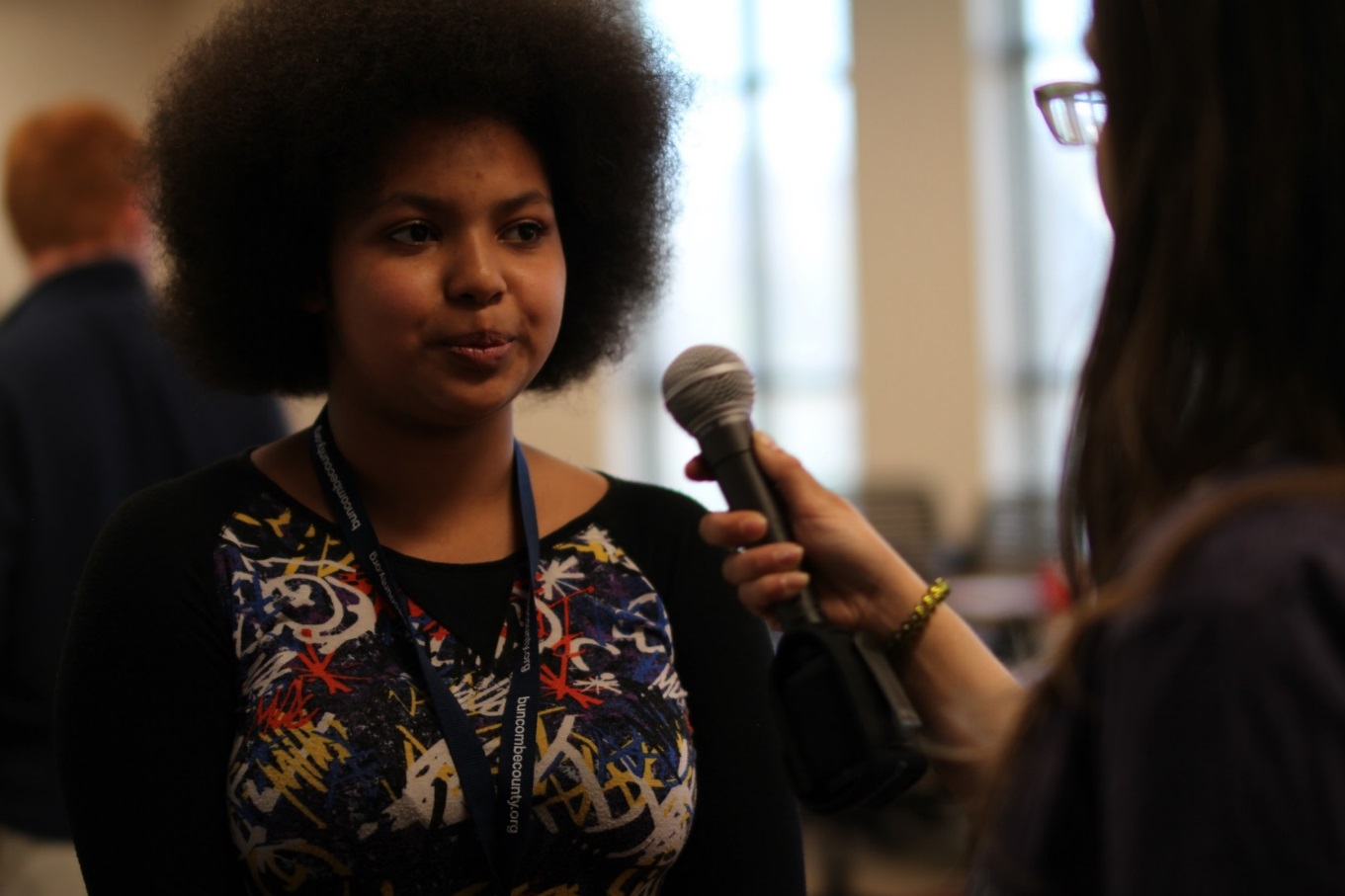